INSTRUMENTS , MATERIALS & DEVICES
CLASSIFICATION OF INSTRUMENTS
Classification According to Function  (Grossman’s Classification)
ISO AND FDI CLASSFICATION OF ENDODONTIC INSTRUMENTS   1973
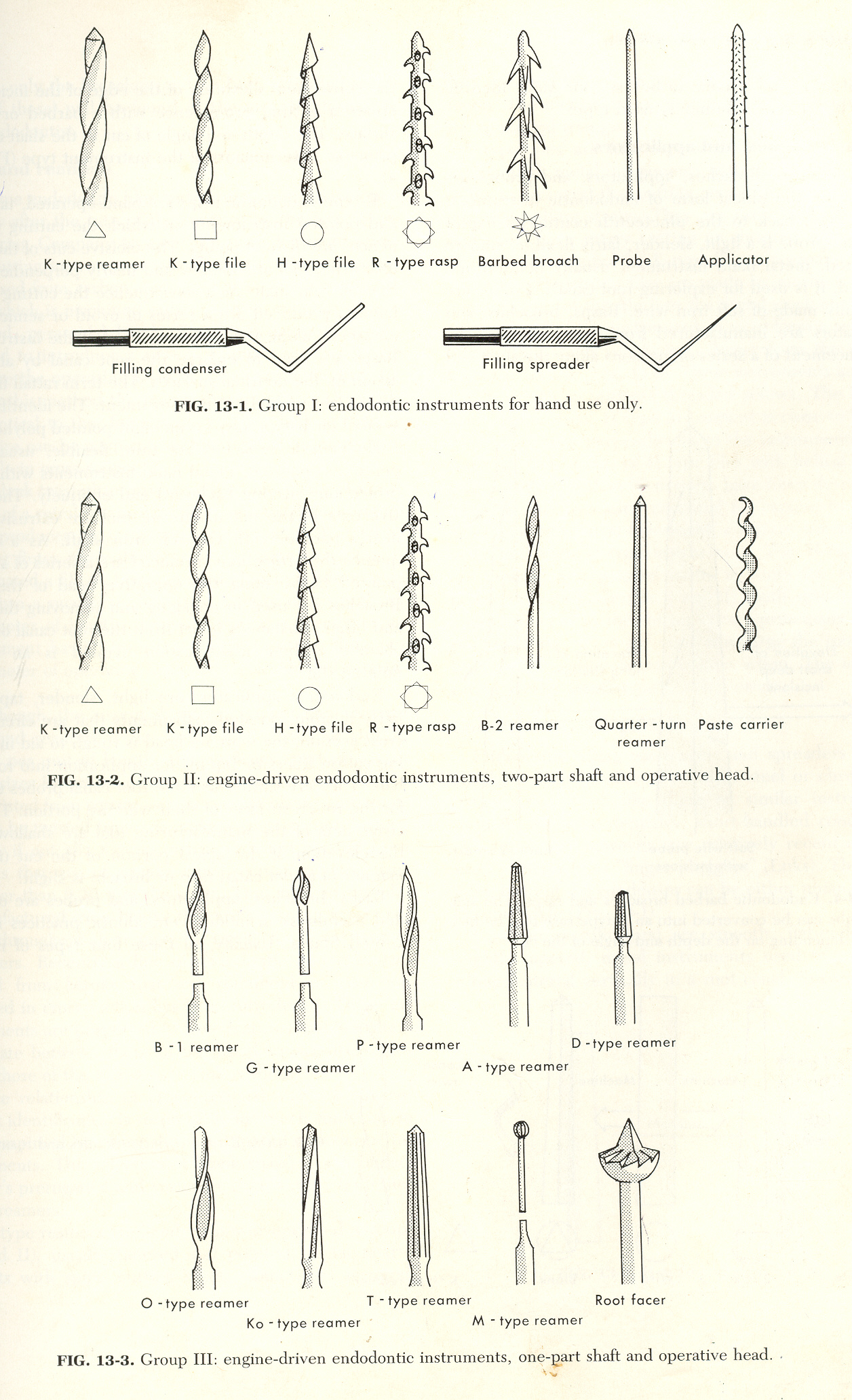 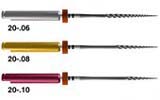 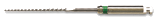 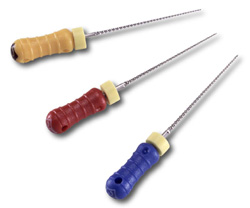 K- reamer
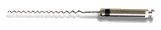 Lentulo spiral
GROUP I
Greater Taper Ni-Ti instruments
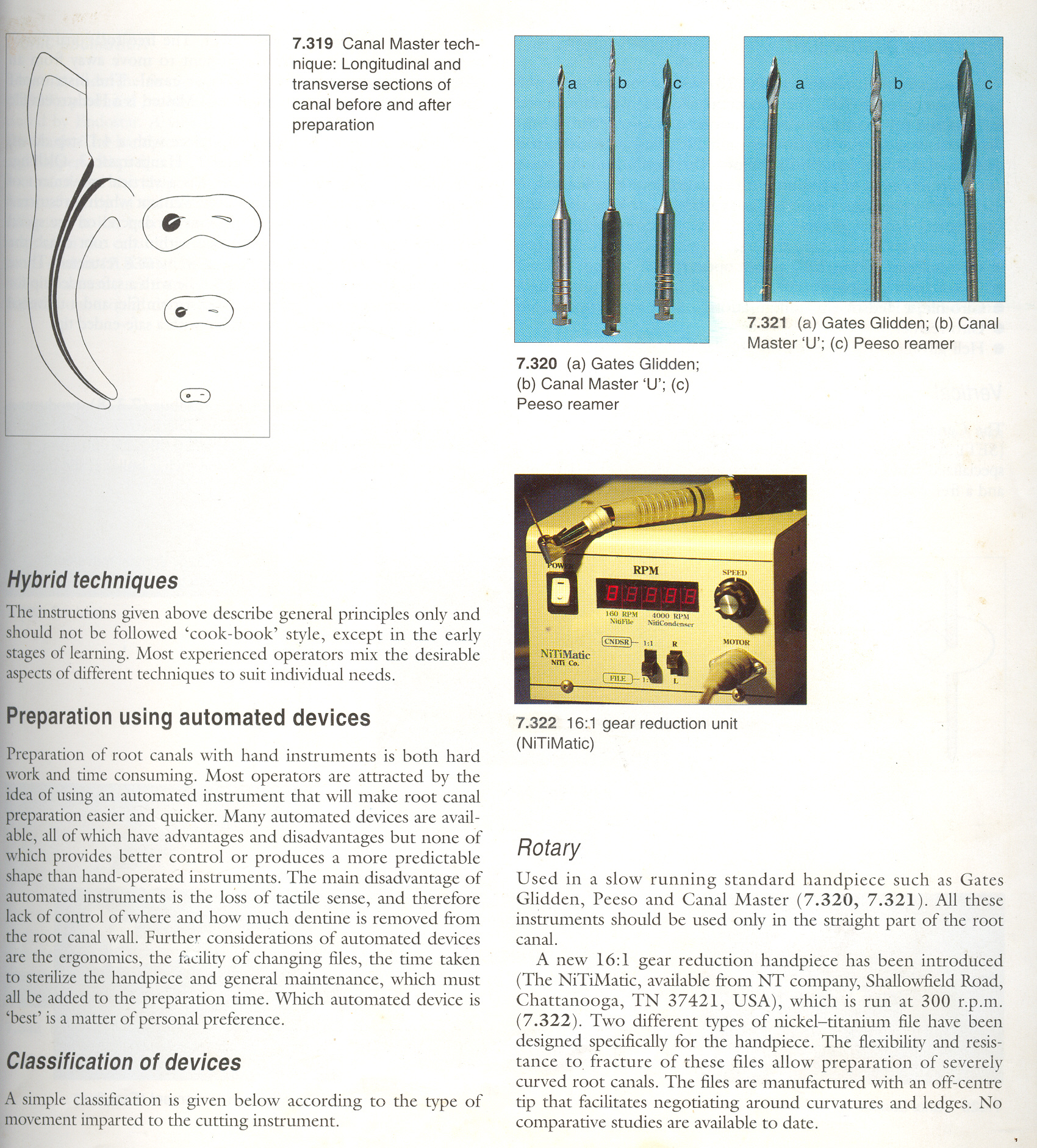 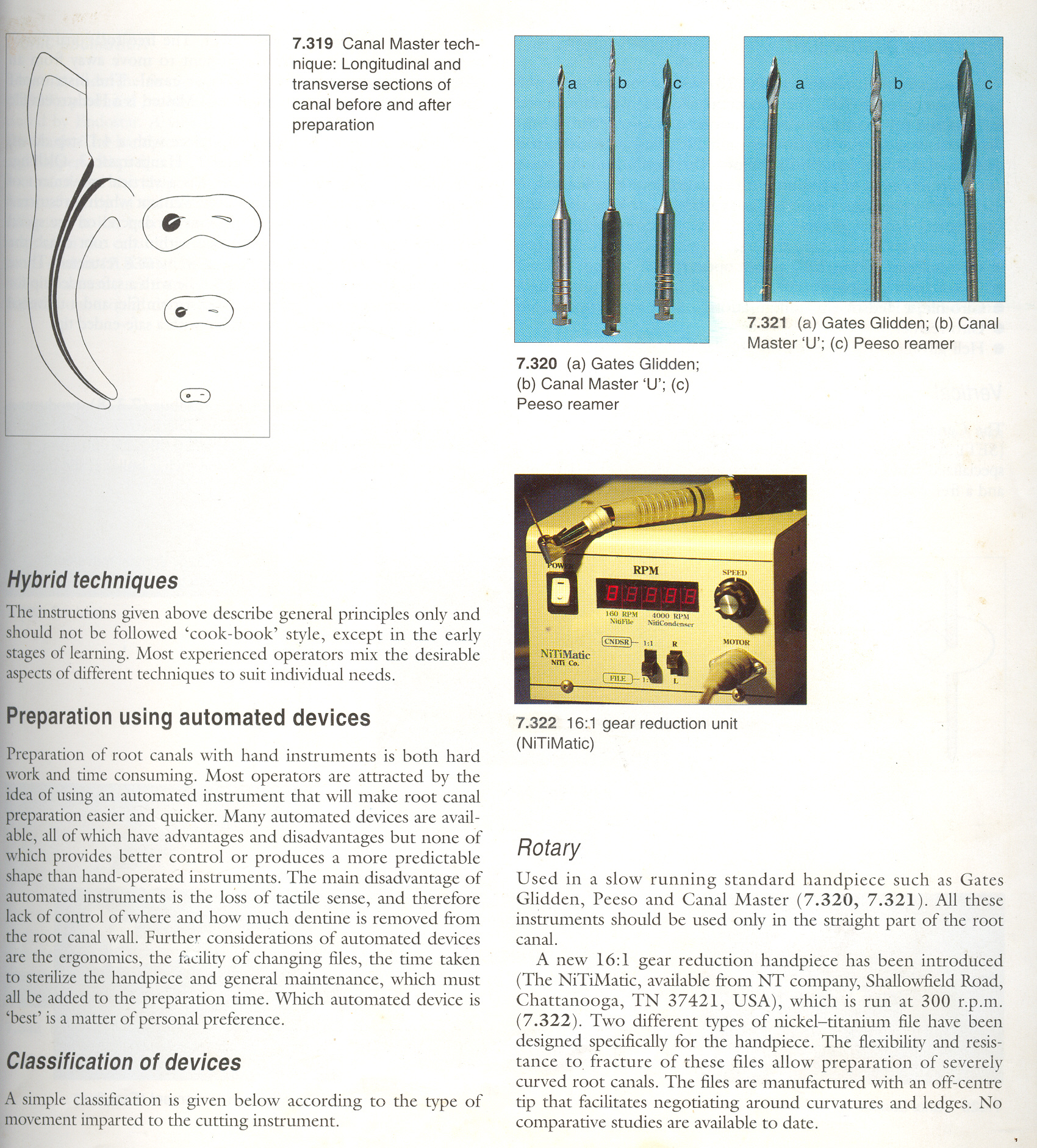 Gates- Glidden drills
Peeso reamers
Classification of automated devices (Christopher Stock 1995)based on type of movt imparted to cutting instr
STANDARDIZATION  OF ENDODONTIC INSTRUMENTS
1st – 1958 – ingle & levine – proposed standardization of endodontic instruments
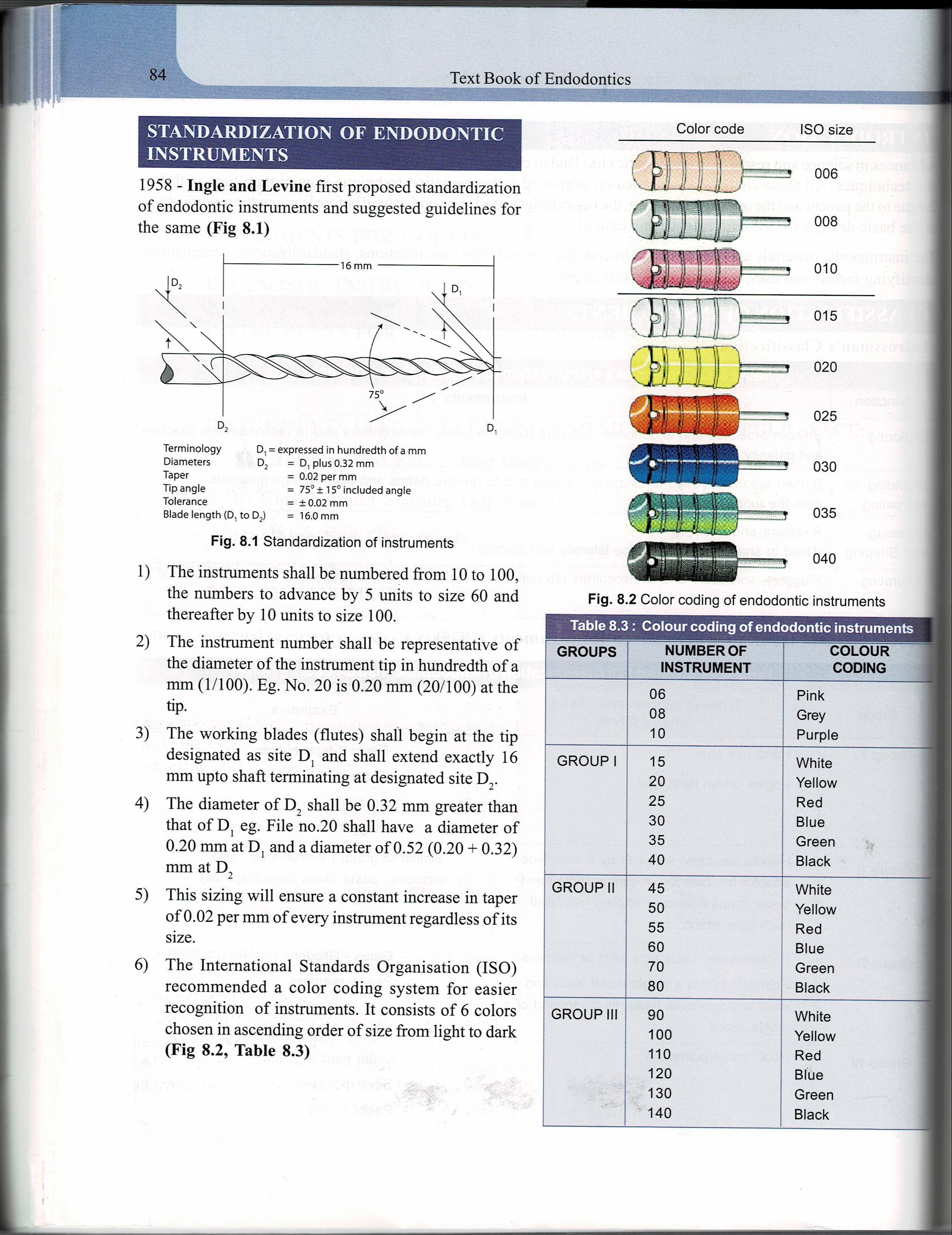 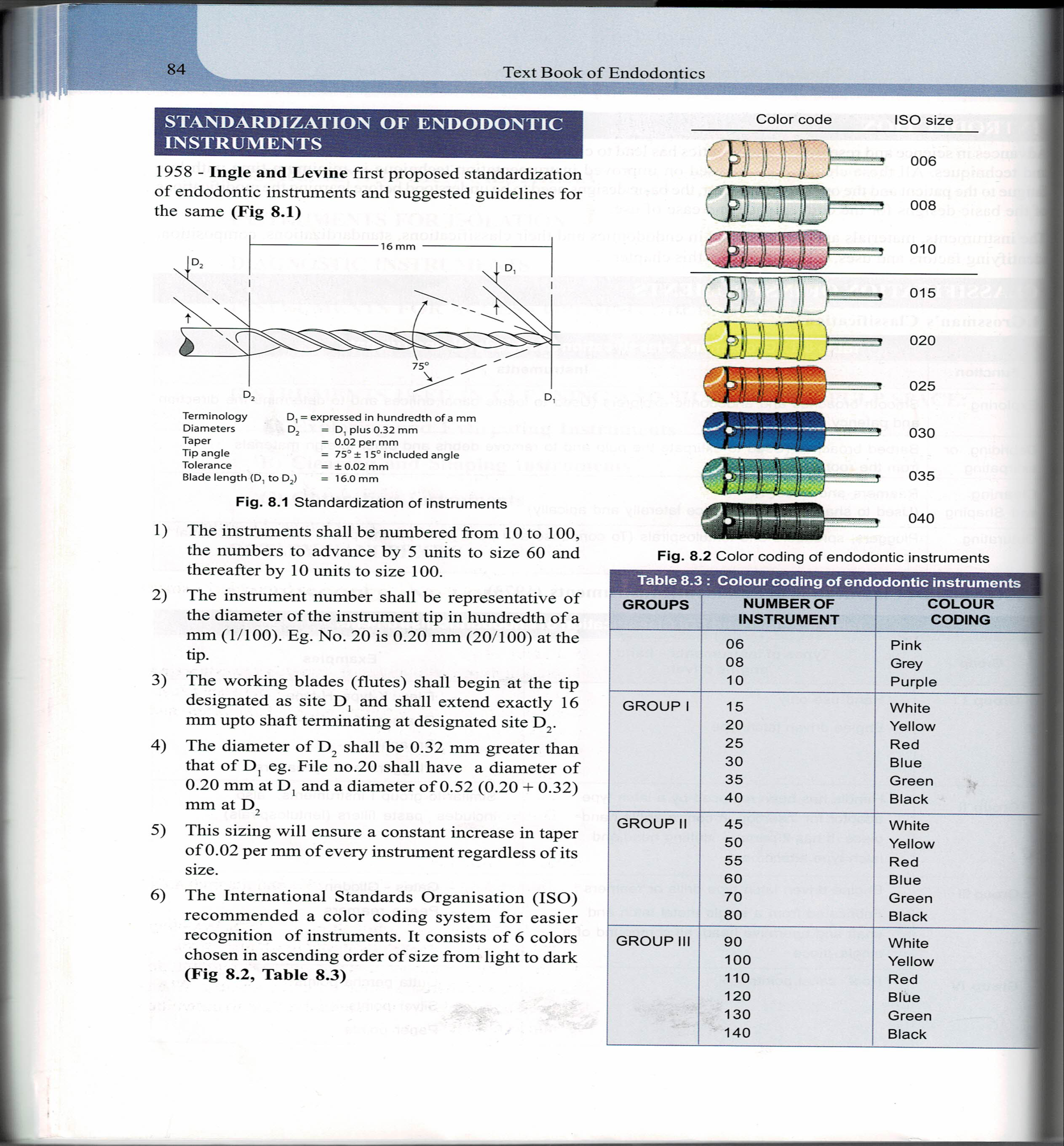 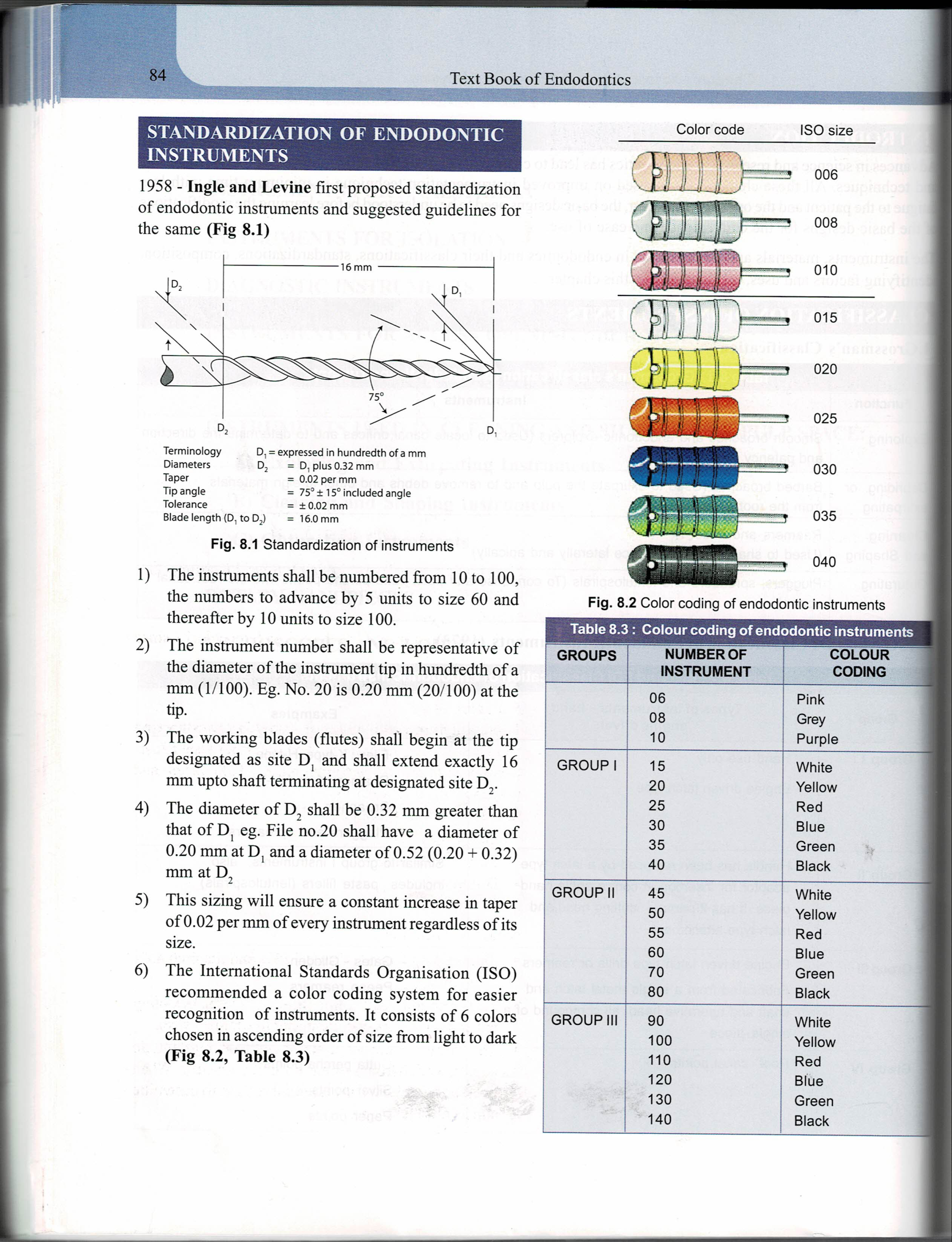 Modifications from Ingle’s original proposal
2002 – LAST REVISED USING NUMBERS 6-140
Instrument length:
Measured from the instrument tip to the end of the shank (l2)

Manufactured in four lengths

Standard 	 25 mm

Long   	 28 mm and 30 mm (useful in canines)

Short   	 21 mm  (used in 2nd and 3rd molars  or when patient has restricted mouth opening)

The working end of the instrument (length of the cutting segment, l1 ) remains constant is 16 mm.
Alloys used for manufacturing endodontic instruments
Modern root canal instruments are constructed from either  stainless steel / nickel titanium
CARBON STEEL
Disadvantages
STAINLESS STEEL
DISADVANTAGES
NICKEL –TITANIUM
ADVANTAGES
DISADVANTAGE
INSTRUMENTS USED FOR INITIAL EXAMINATION
INSTRUMENTS USED FOR INITIAL EXAMINATION
MOUTH MIRROR
ENDODONTIC PLIERS
Available
ELECTRIC PULP TESTER
ENDO –ICE - DICHLORODIFLUOROMETHANE
INSTRUMENTS USED FOR ACCESS CAVITY PREPARATION
ACCESS  OPENING  BURS
ACCESS REFINING BURS
PENETRATORS & METAL CUTTERS
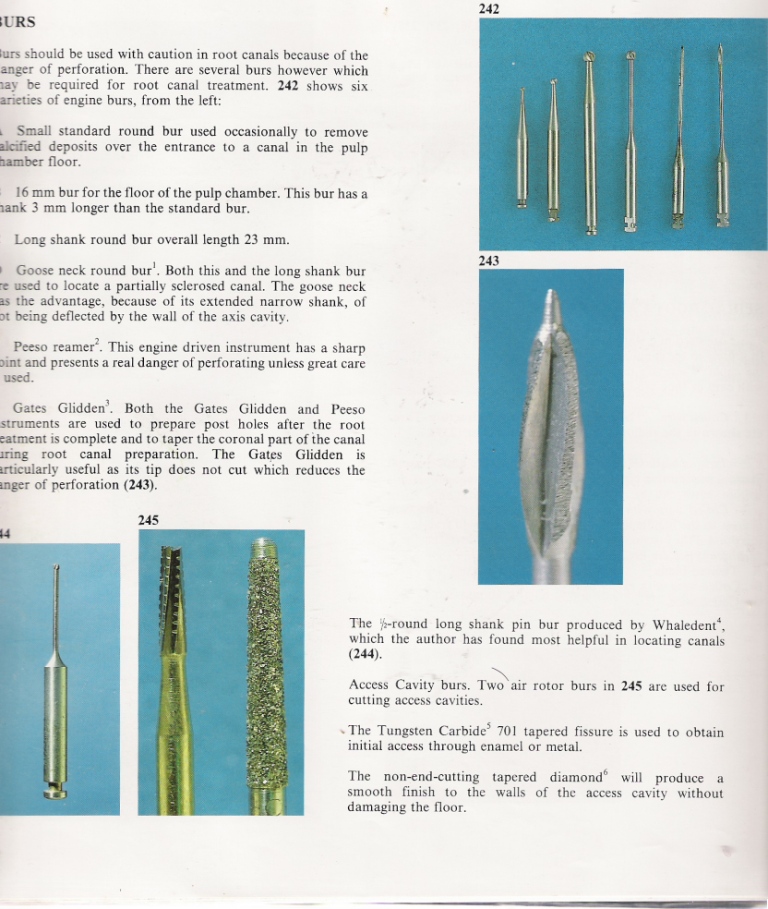 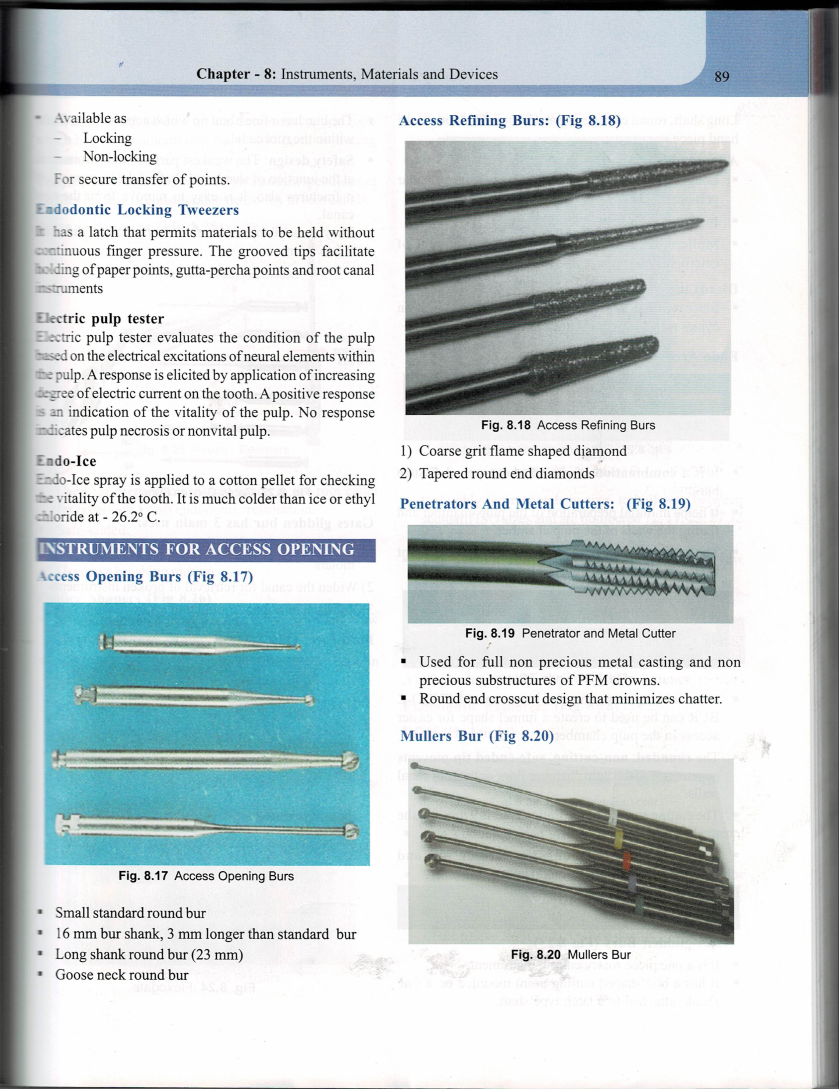 MULLER BUR
Long shaft , round carbide – tipped burs – low speed hand piece
ADVANTAGES
DISADVANTAGES
ENDO ACCESS OPENING POINT
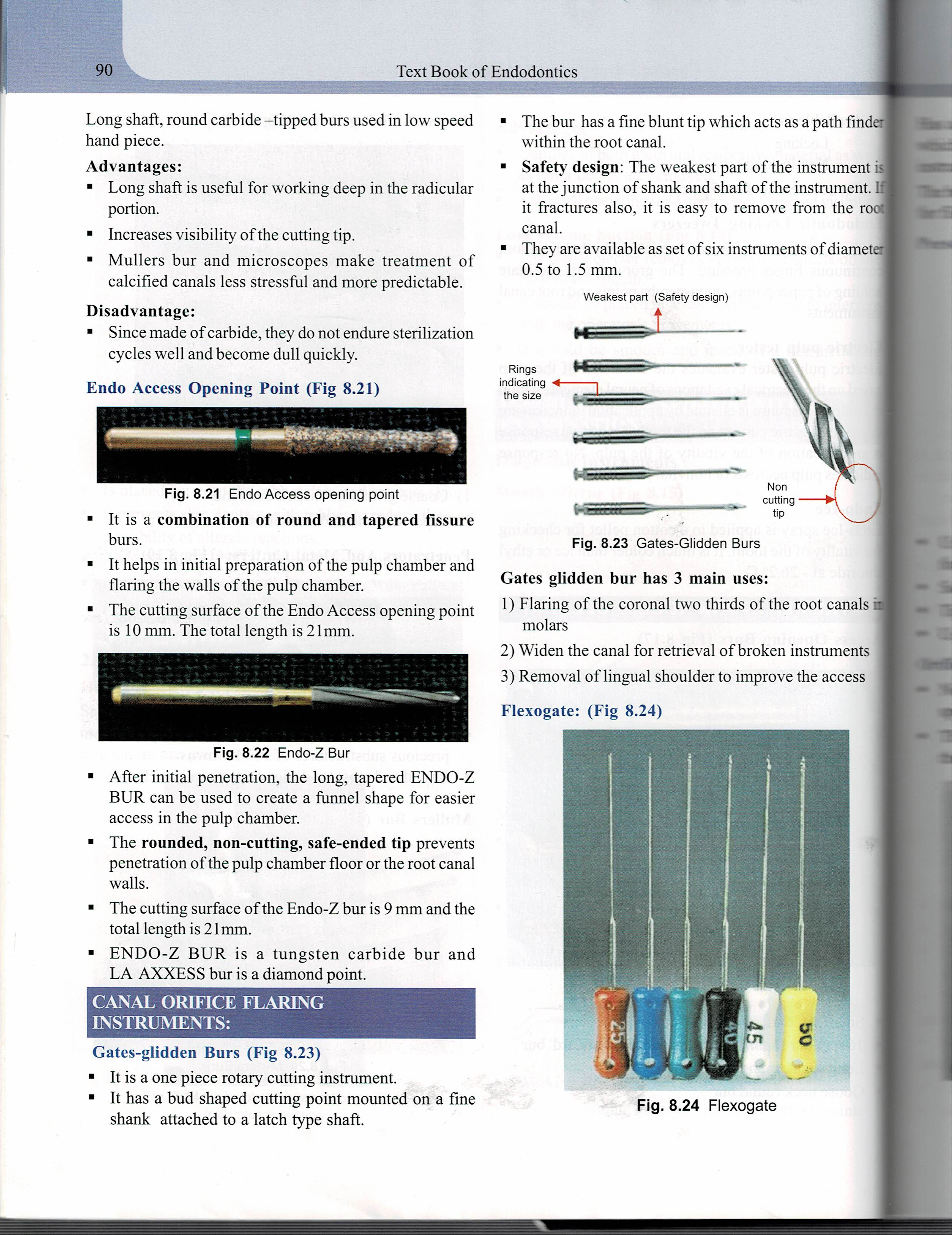 Endo –Z bur
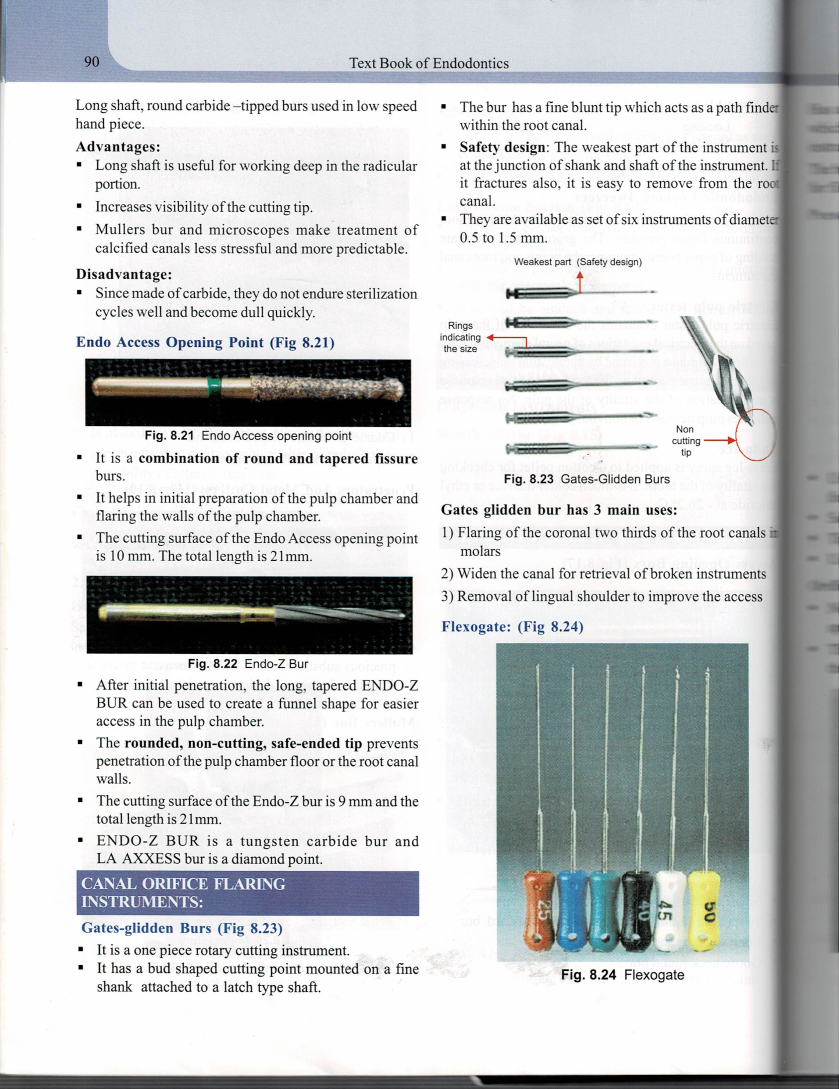 CANAL ORIFICE FLARING INSTRUMENTS
GATES –GLIDDEN BURS
3 main uses
FLEXOGATE
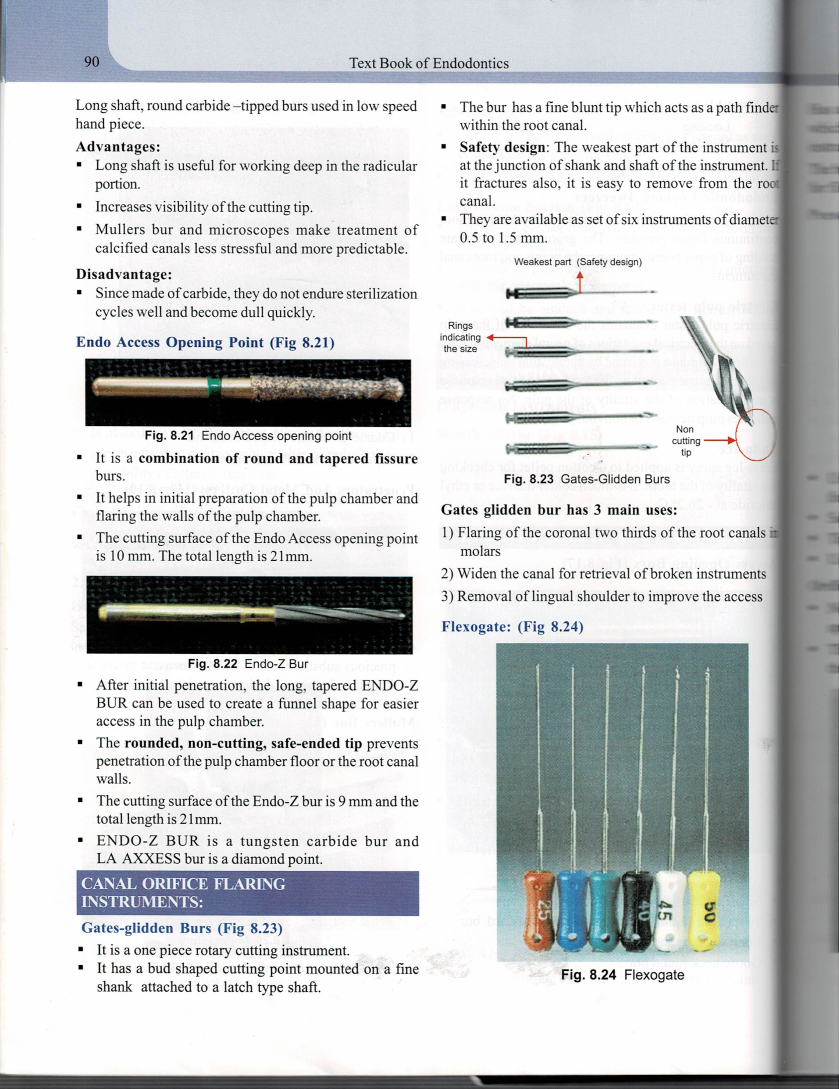 Peeso – Reamers
ORIFICE SHAPERS
GOLDEN MEDIUM
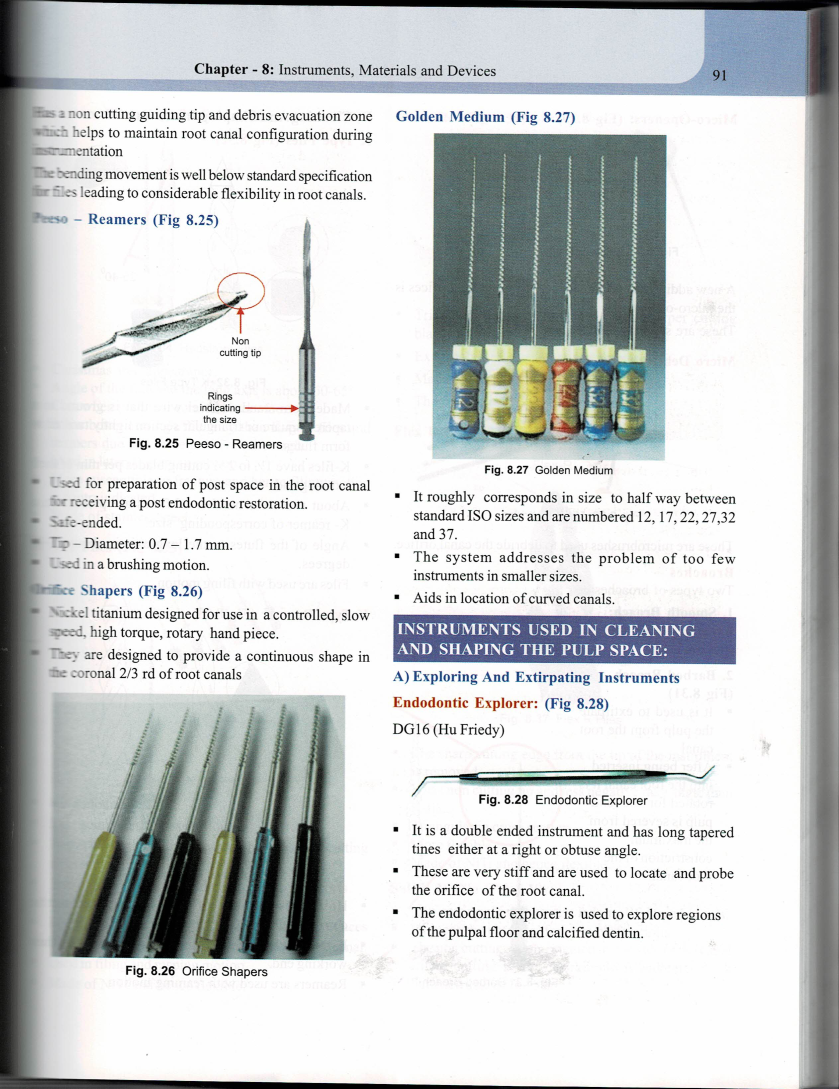 Instruments used in cleaning & shaping the pulp space
A. EXPLORING & EXTIRPATING INSTRUMENTS
Endodontic explorer –DG16 (Hu Friedy)
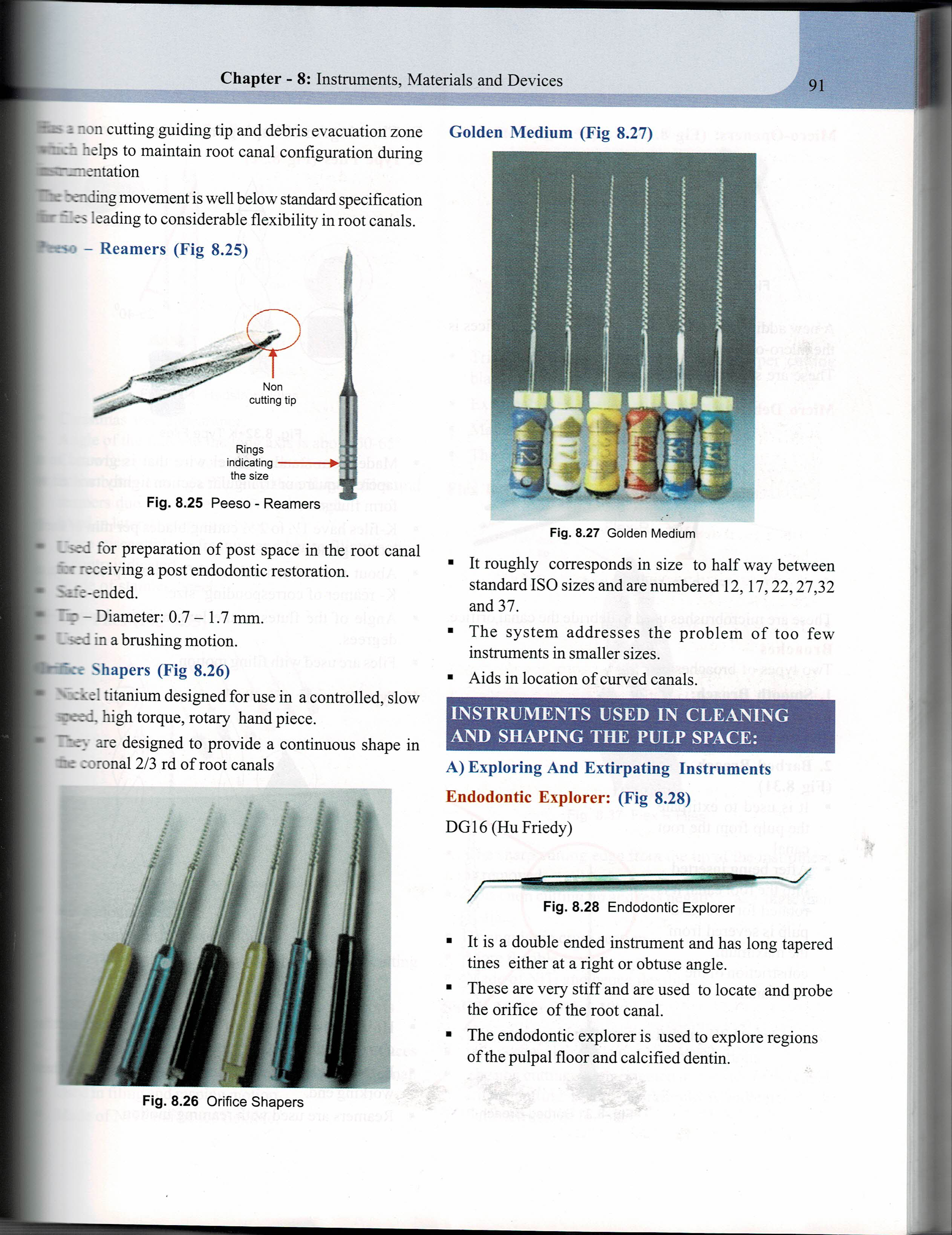 MICRO -OPENERS
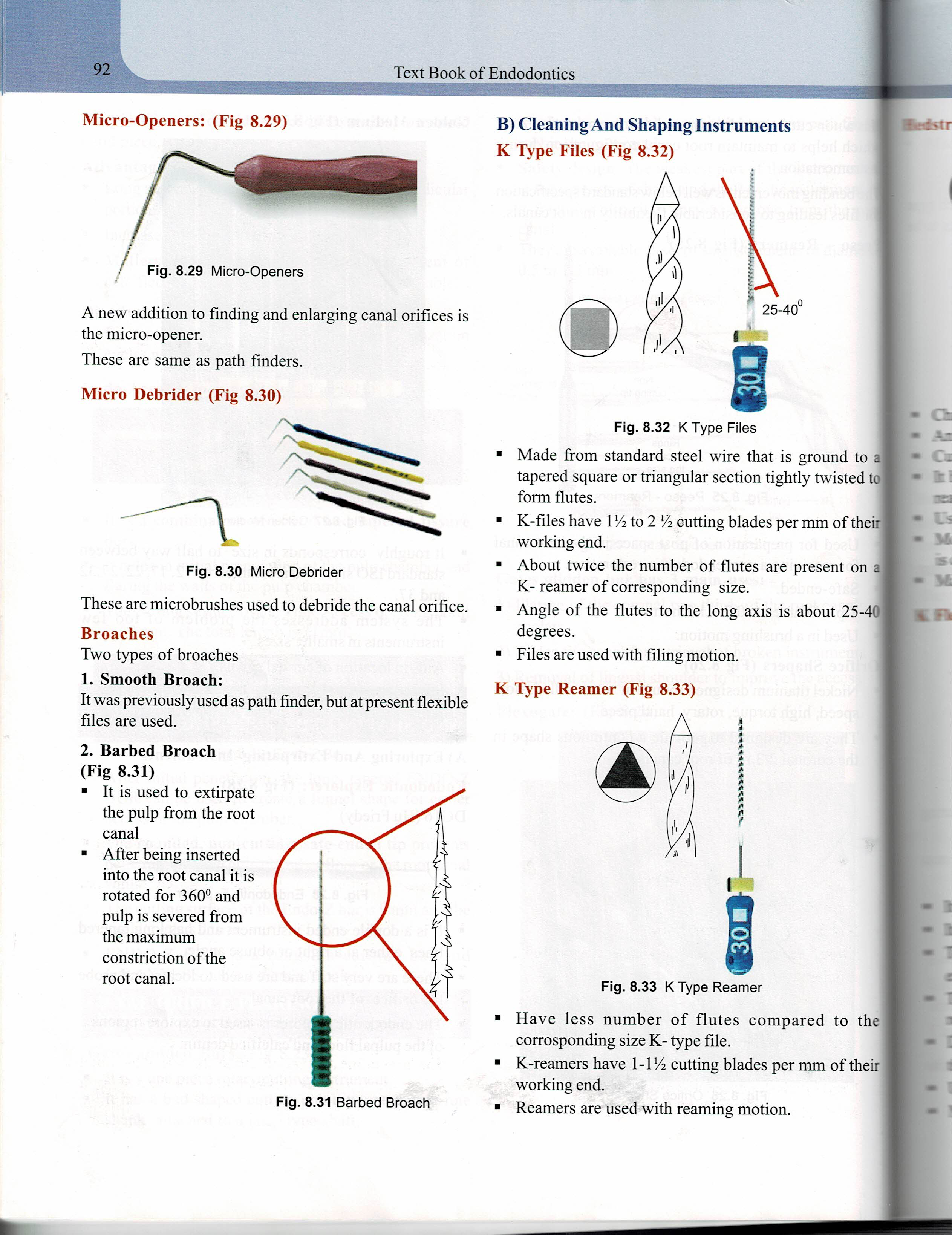 MICRO DEDRIDERS
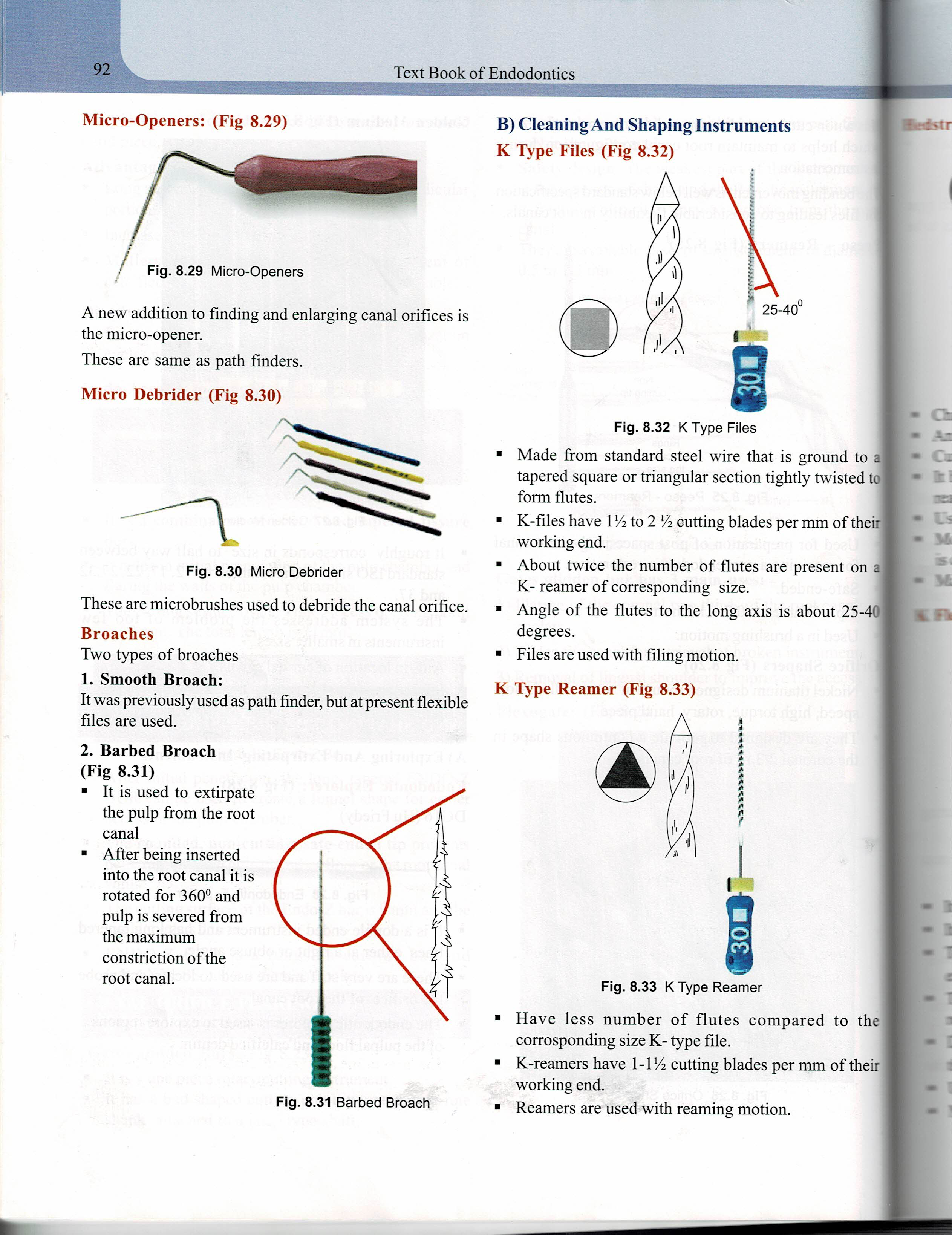 BROACHES
2 types
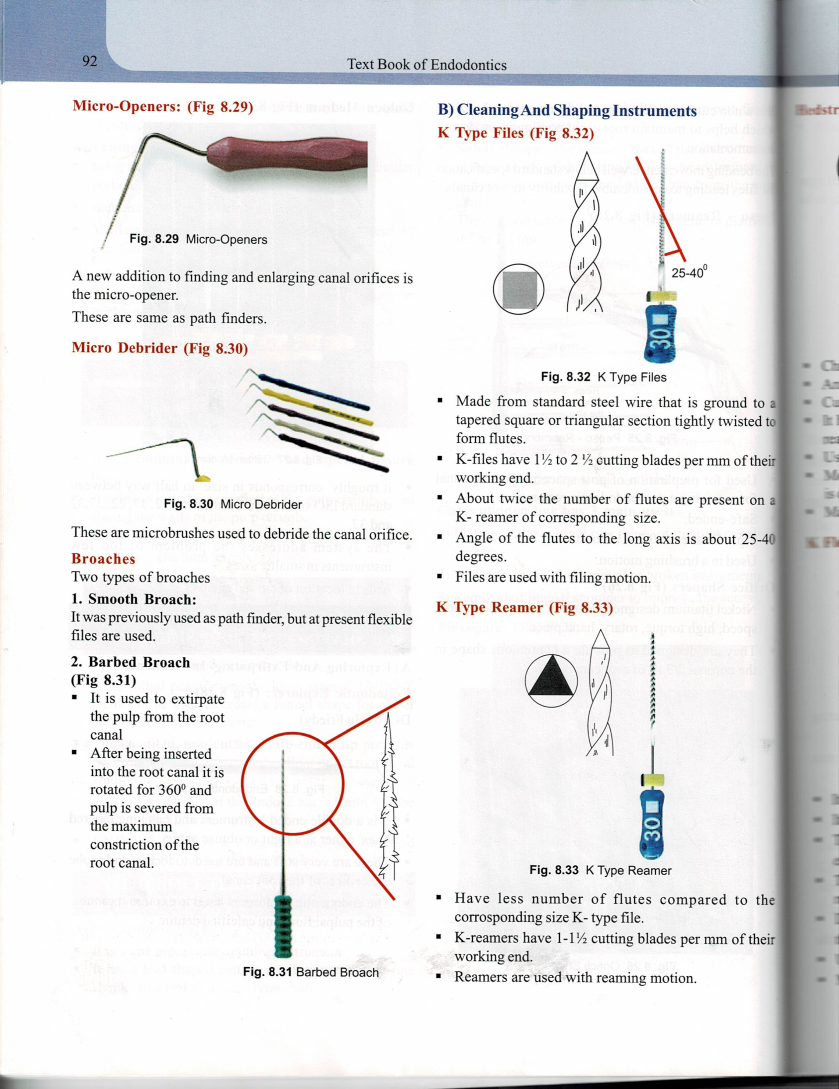 FUNCTIONS
B. CLEANING & SHAPING INSTRUMENTS
K Type files
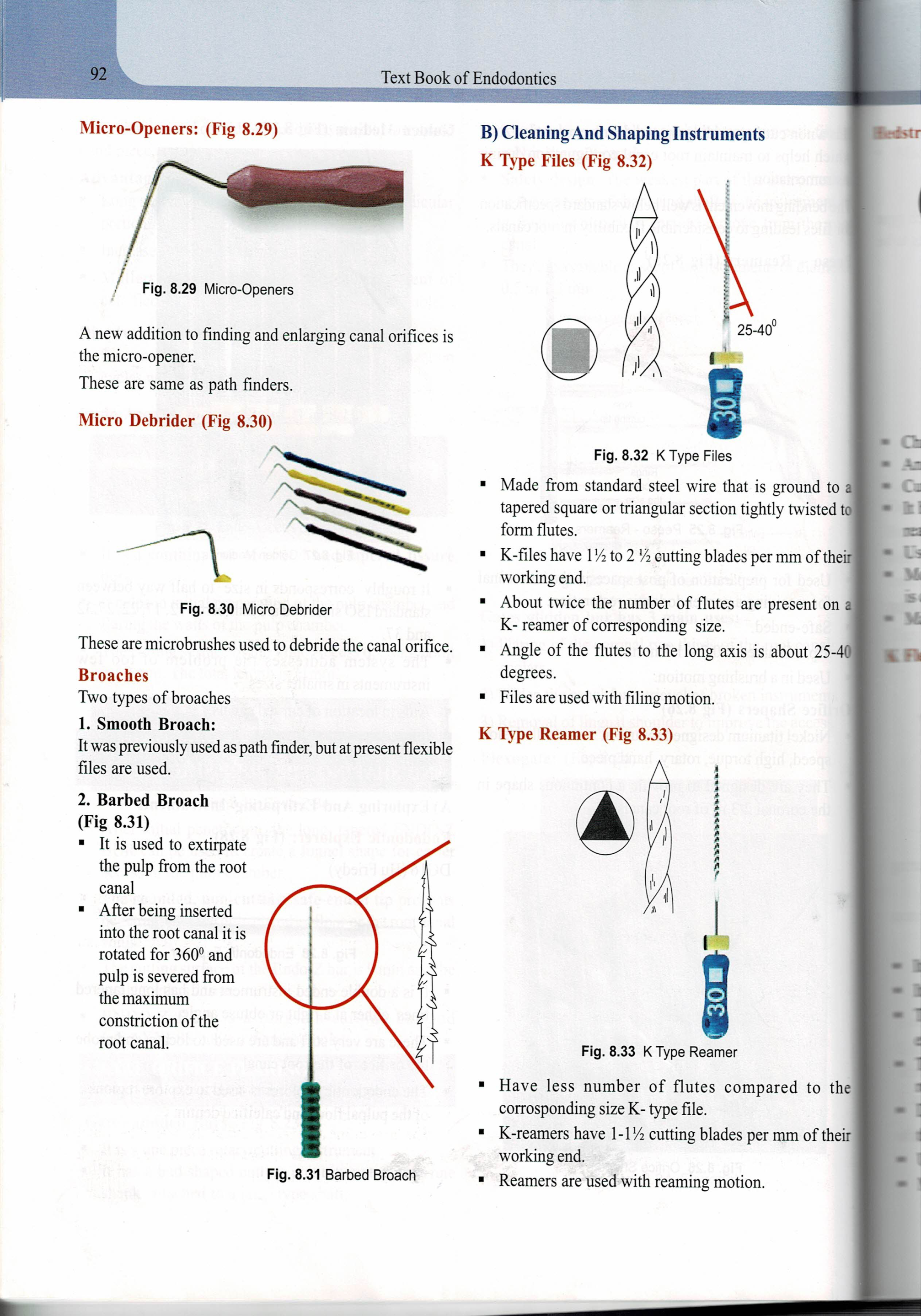 K type  reamer
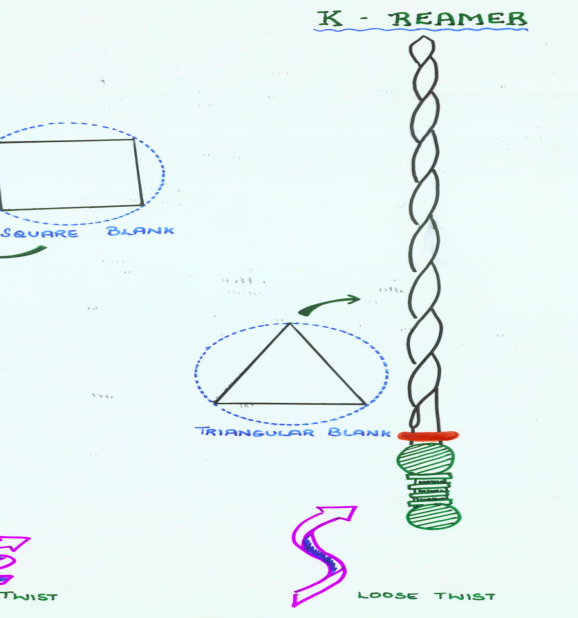 HEDSTROM FILES
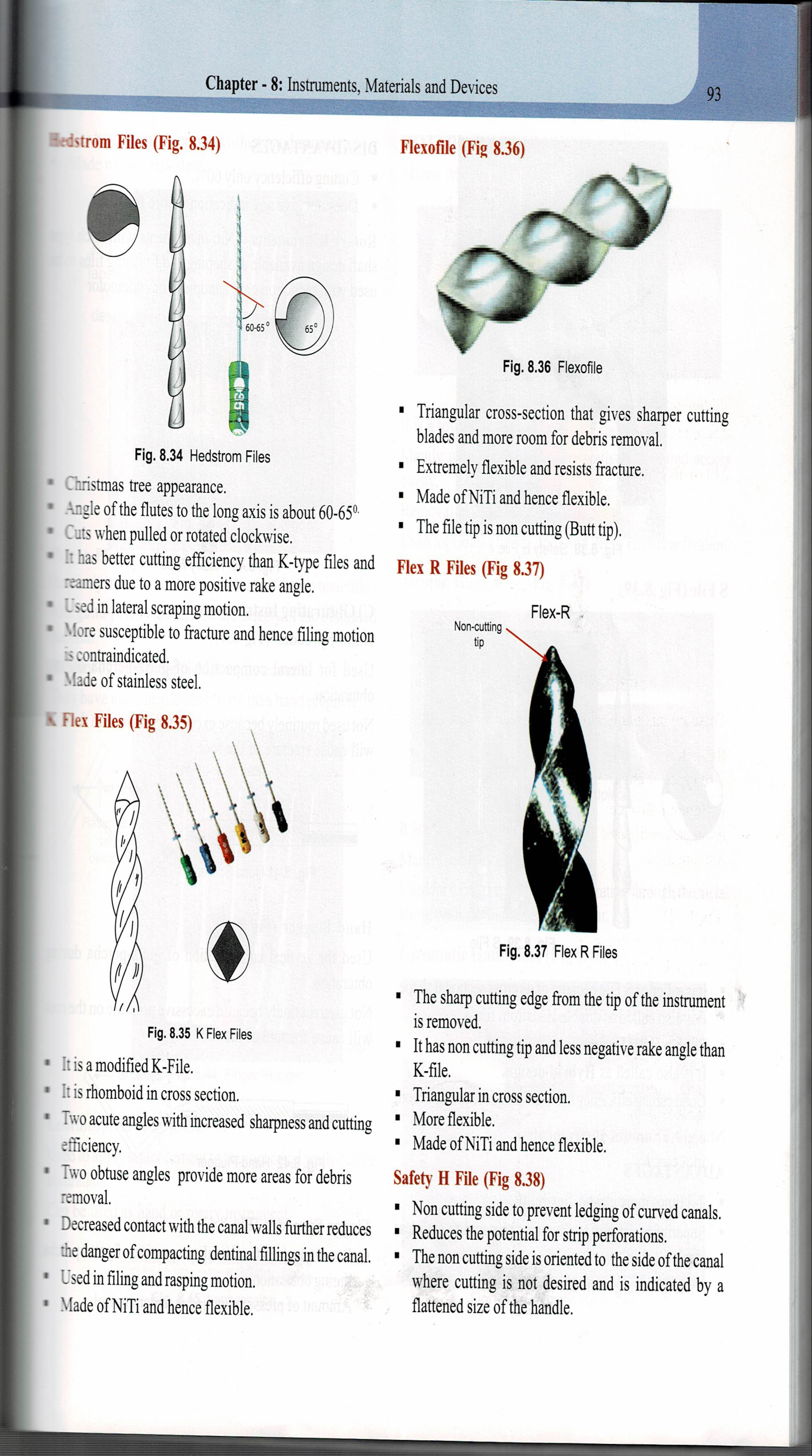 K FLEX FILES
Flex o file
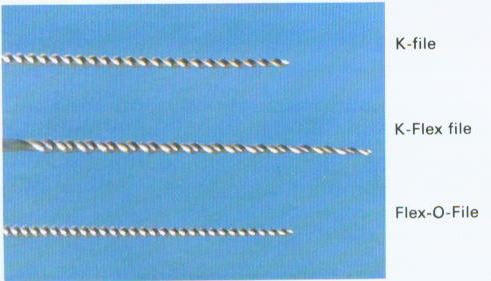 Flex R files
Safety H file
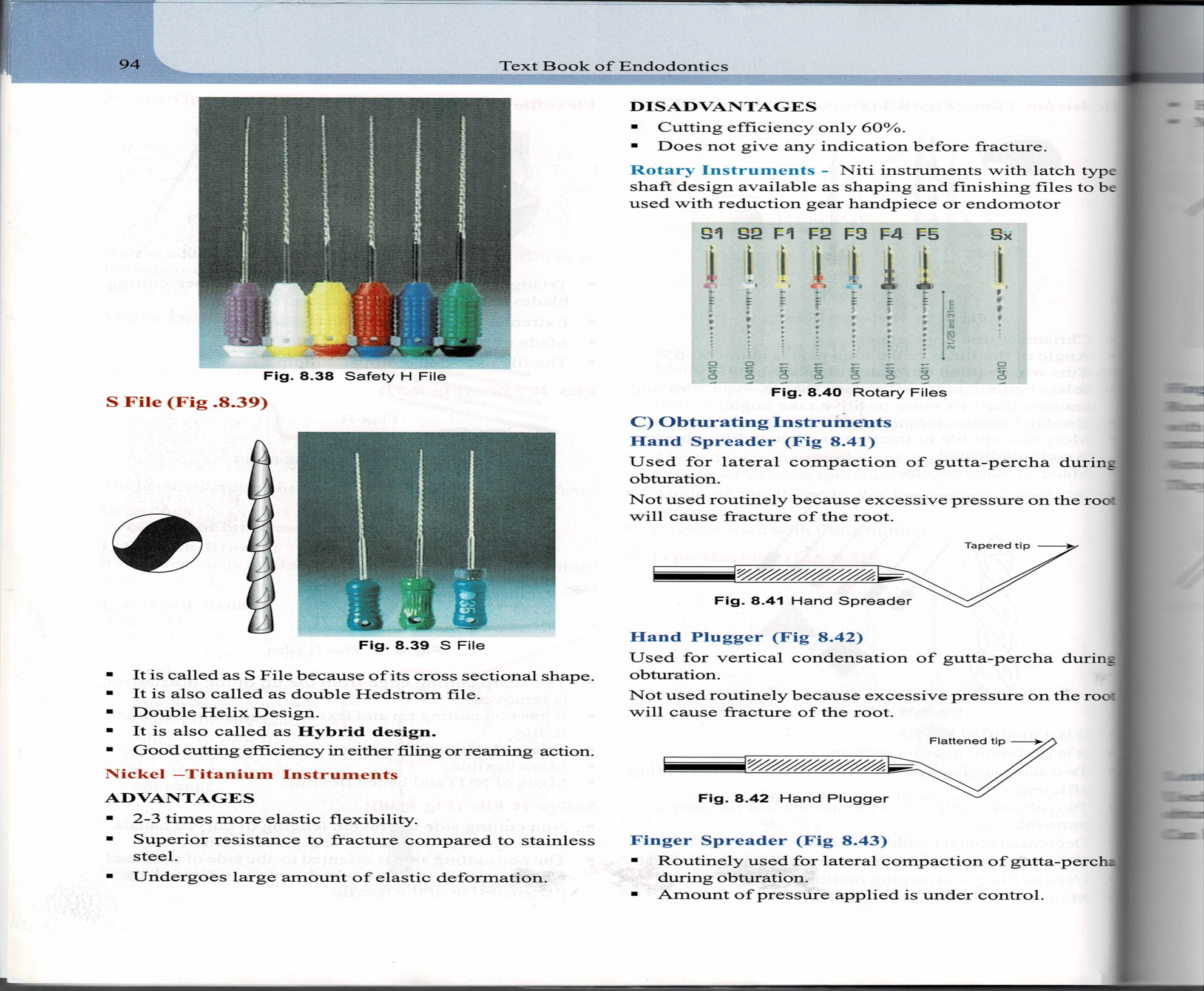 S FILE
Nickel – titanium instruments
DISADVANTAGES
ADVANTAGES
ROTARY INSTRUMENTS
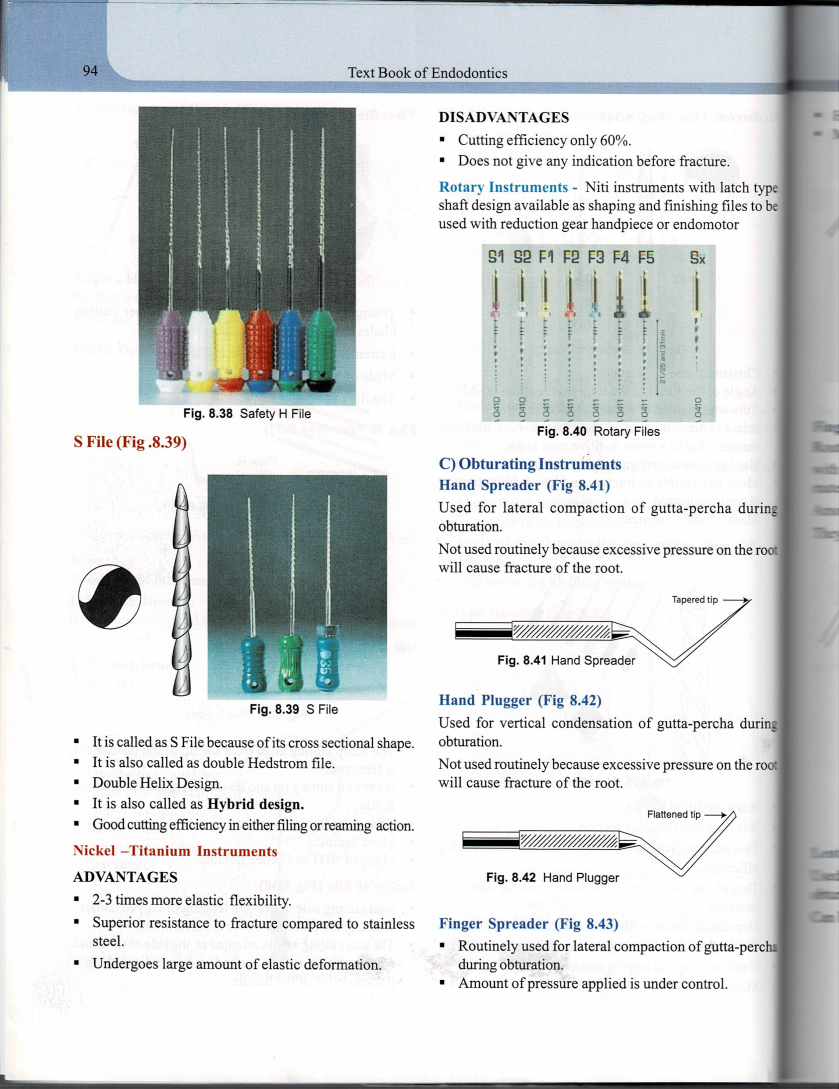 C. OBTURATING INSTRUMENTS
HAND SPREADER
HAND PLUGGER
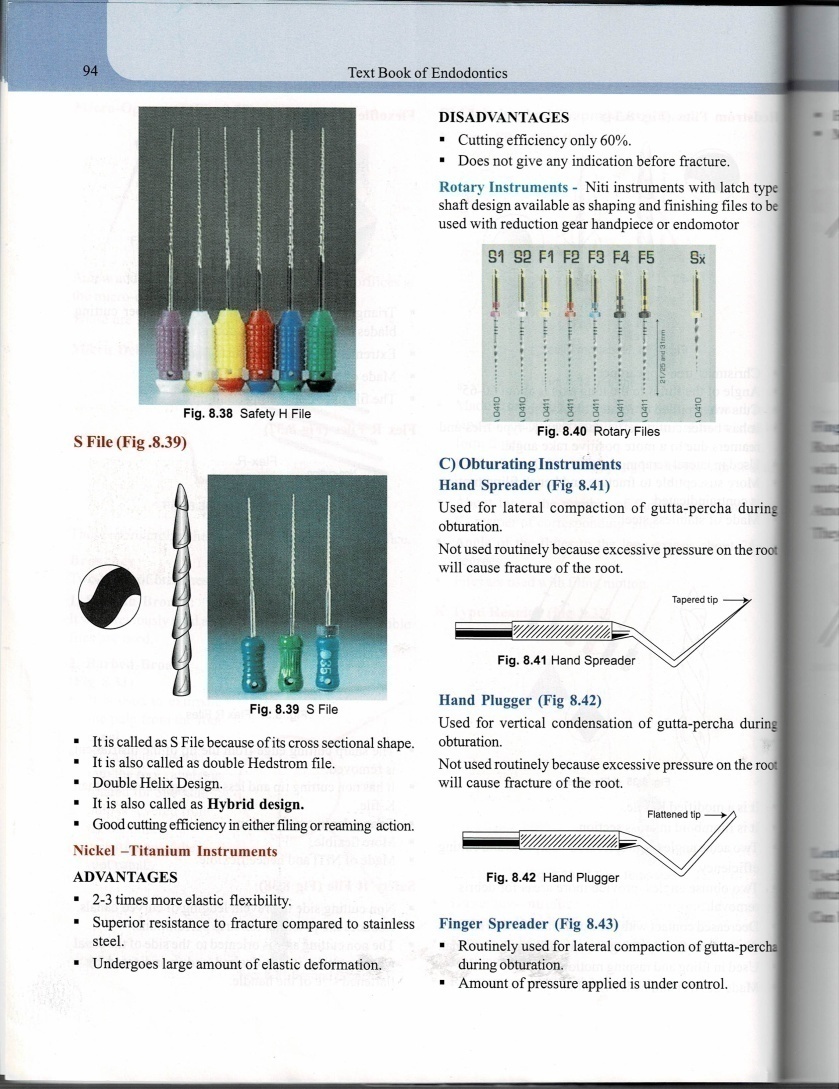 FINGER SPREADER
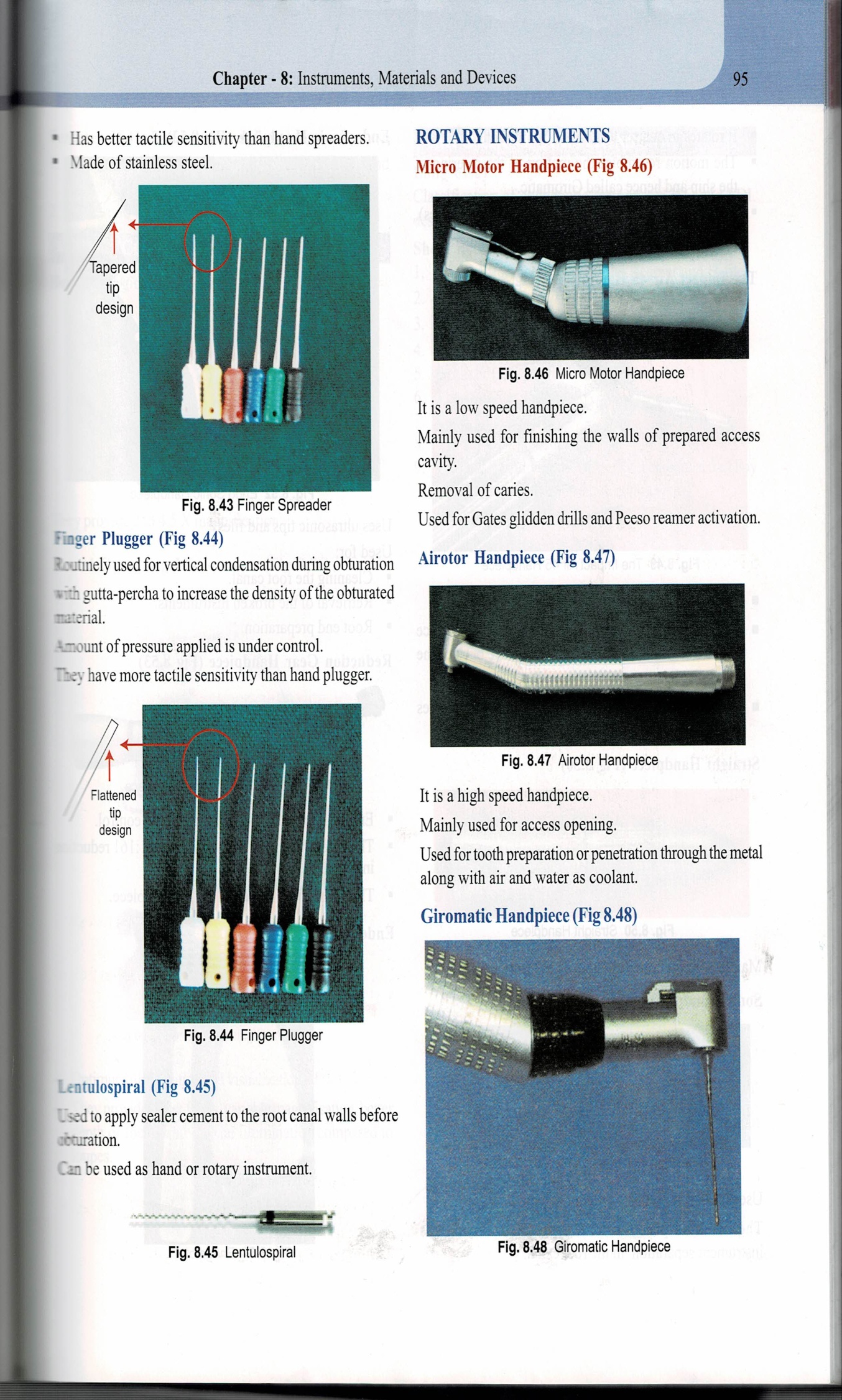 FINGER PLUGGER
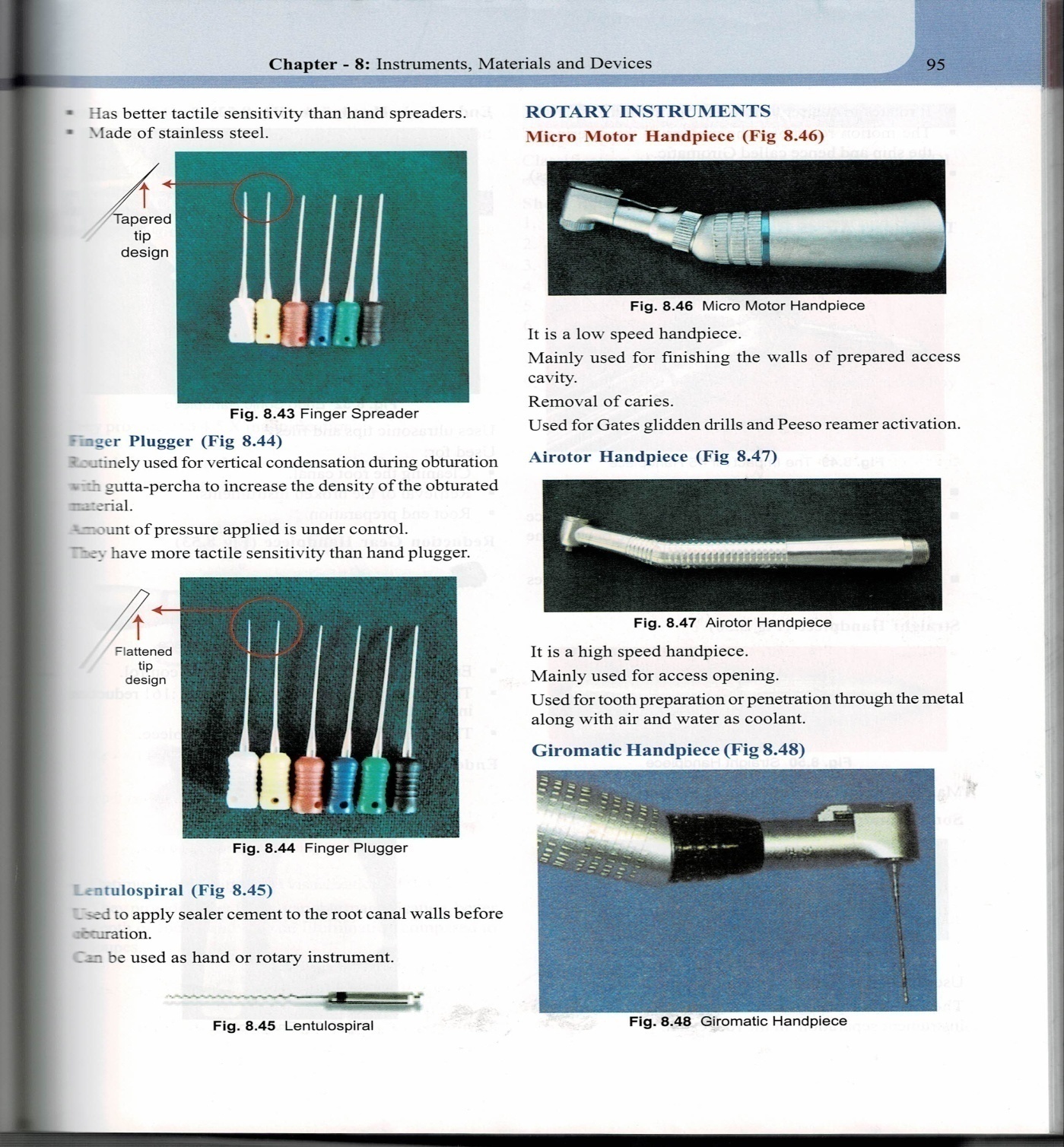 LENTULOSPIRAL
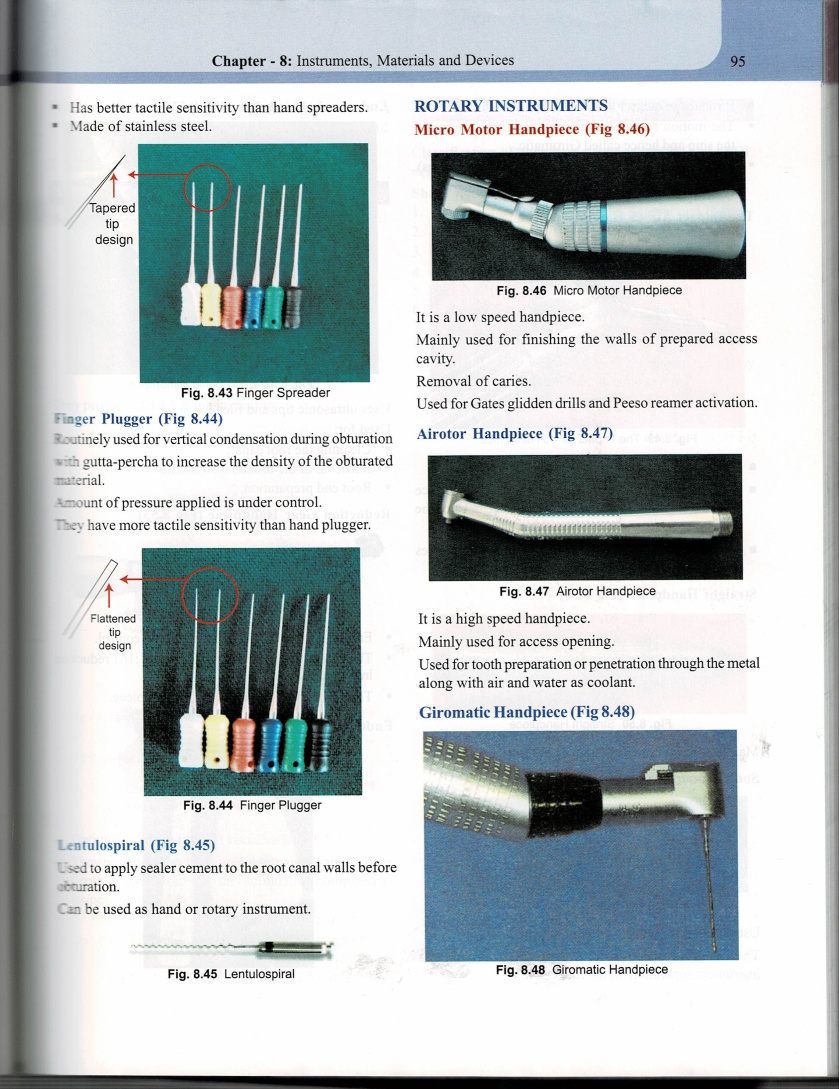 ROTARY INSTRUMENTS
Advantages
Disadvantages
Easy to use 
Saves time
Reduction in fatigue
Reduction in treatment time
Transportation, ledging &  perforations
Hand instrumentation necessary
Loss of tactile sense 
Apical packing of debris
Maintenance
HANDPIECES
CLASSIFICATION
Stock
Ingle
Rotary handpieces
USES
GIROMATIC -RECIPROCATING
Accepts only latch type instruments
Giro-broach or Giro-cleanser   (latch type broaches)
Giro-files   (latch type Hedstroem files)
Giro- reamer   (latch type K style reamers)
Heli-girofiles   (latch type Helifile)
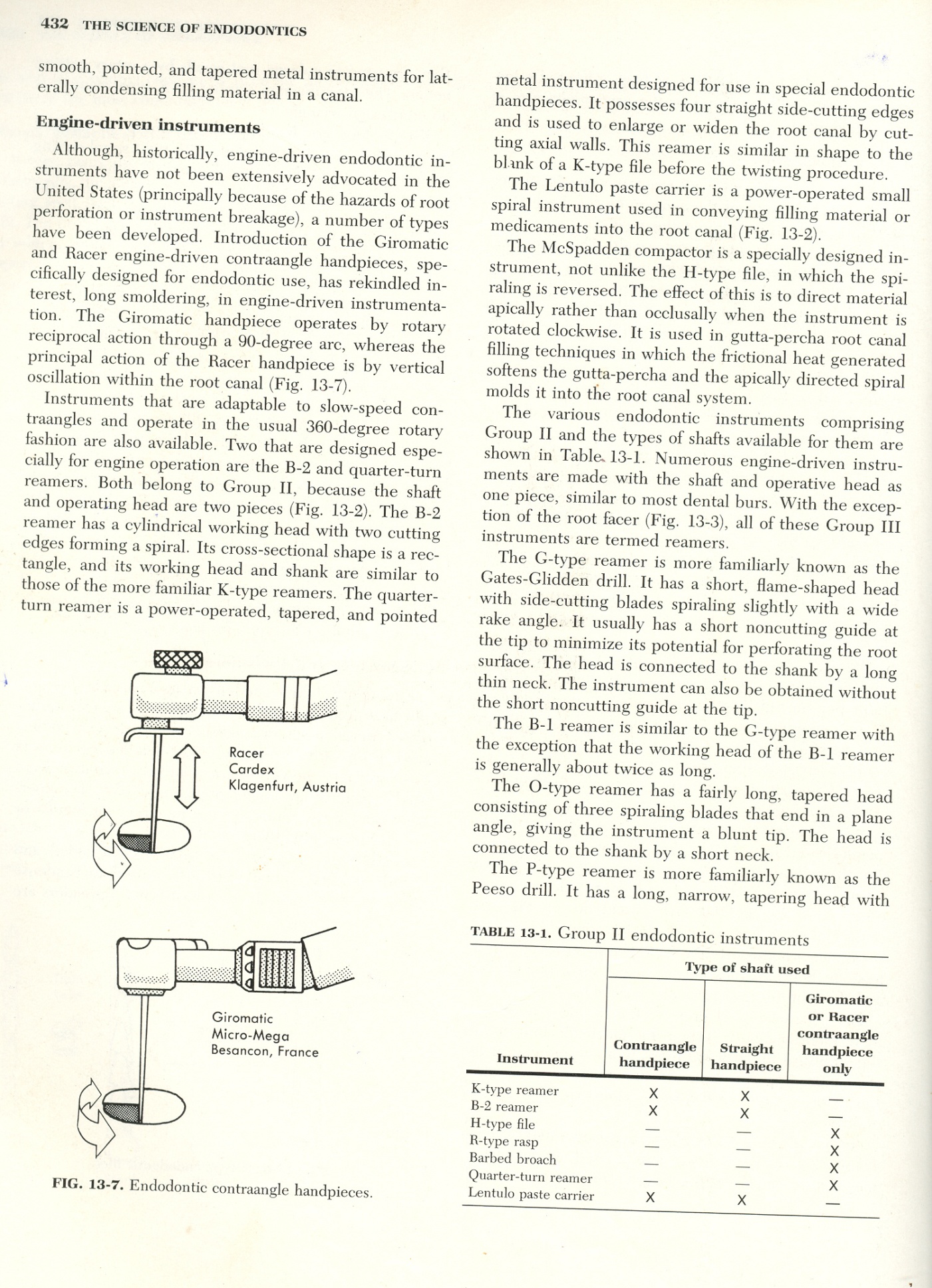 The impact air 45 handpiece
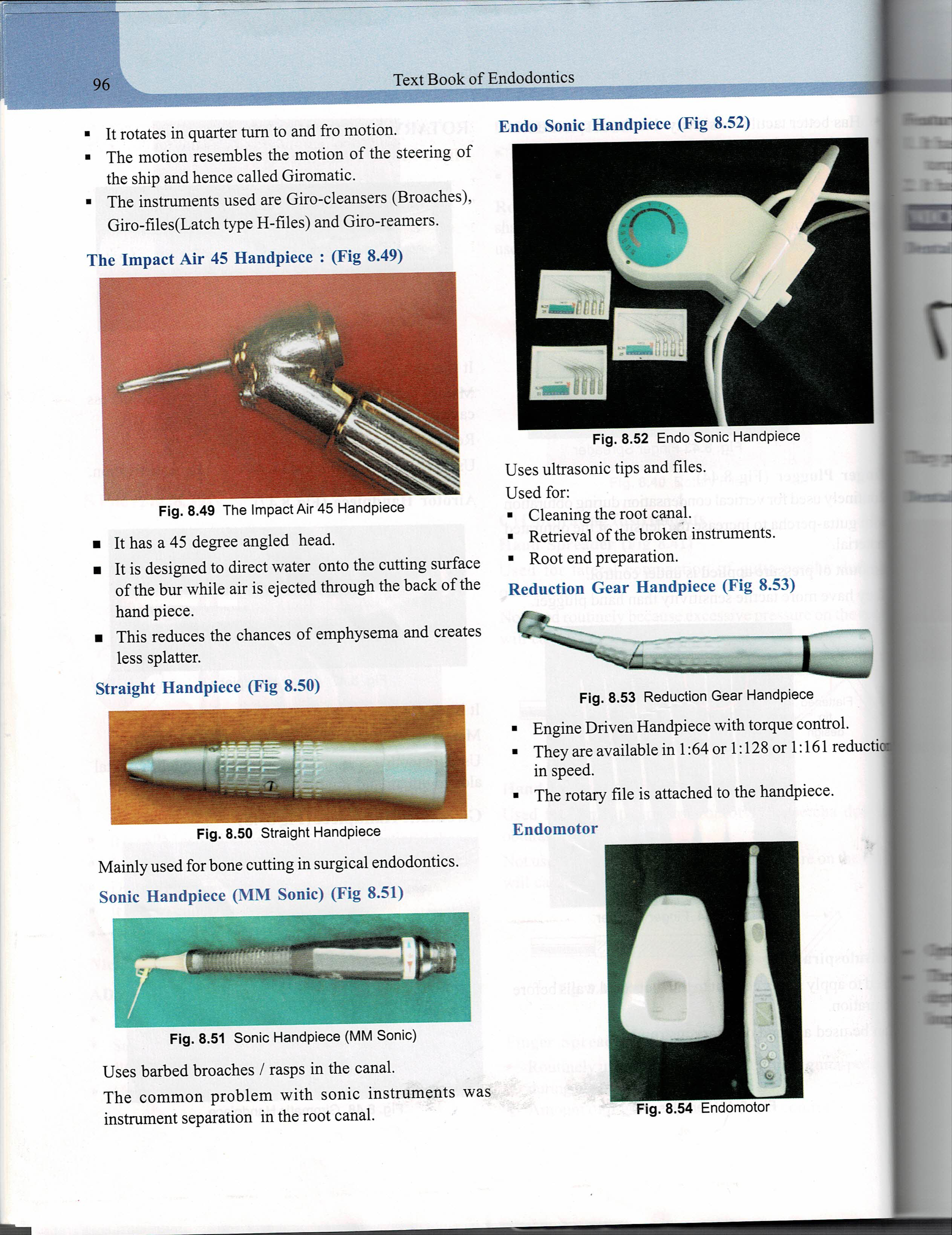 Sonic hand piece (MM Sonic)
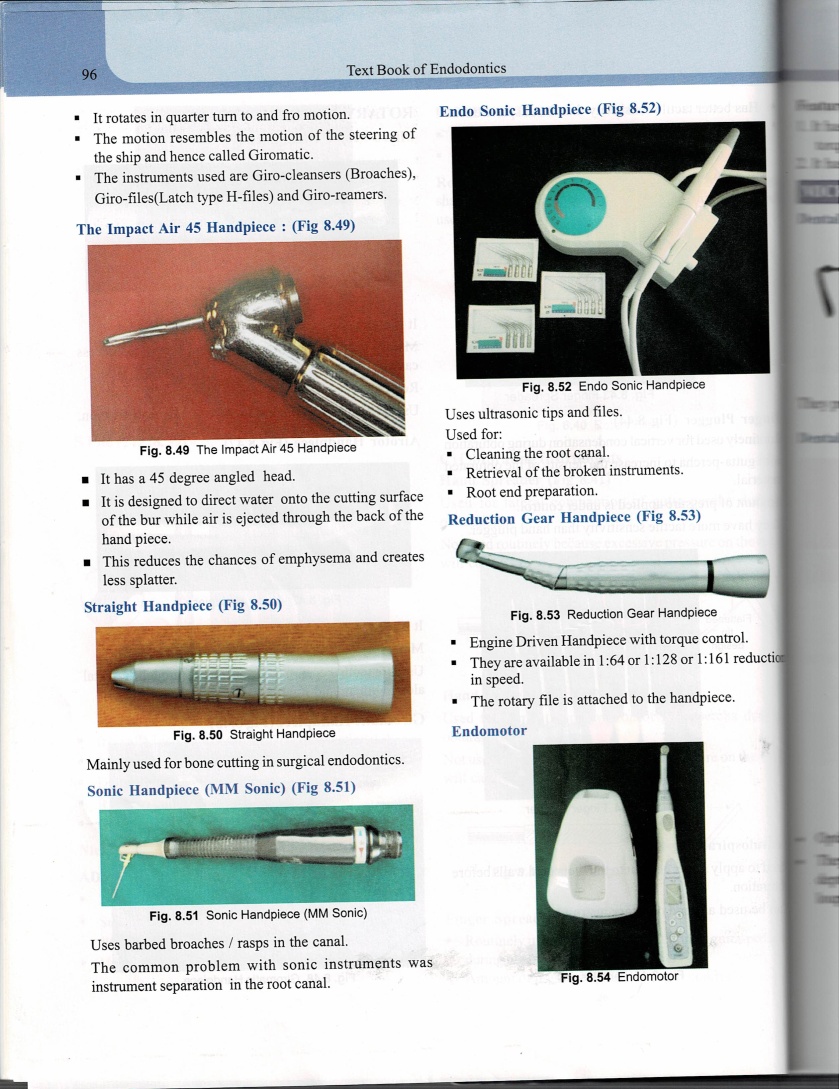 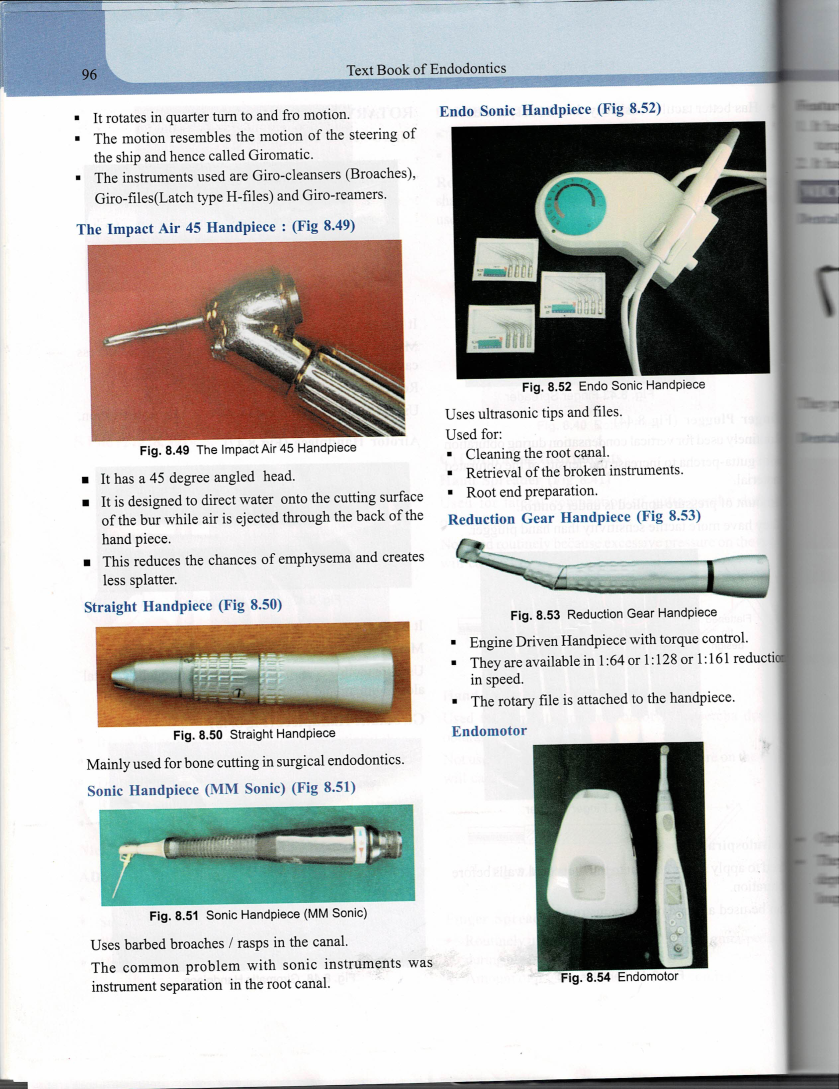 Endo sonic handpiece
Used – cleaning the root canal 
          -  Instrument retrieval  - broken instrument 
          -Root end preparations
Reduction gear handpiece
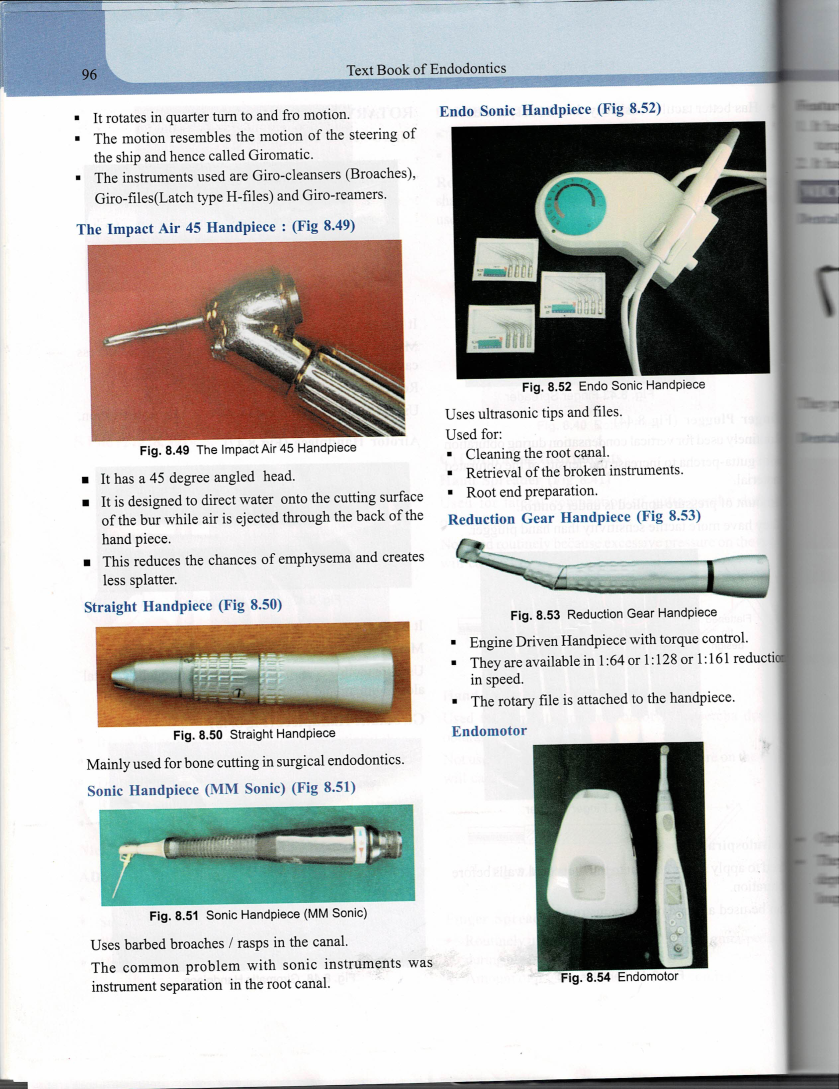 Engine driven hand piece with torque control
Available in 1: 64 / 1: 128  / 1:161 reduction in speed
Rotary files is attached to the handpiece
Endomotor
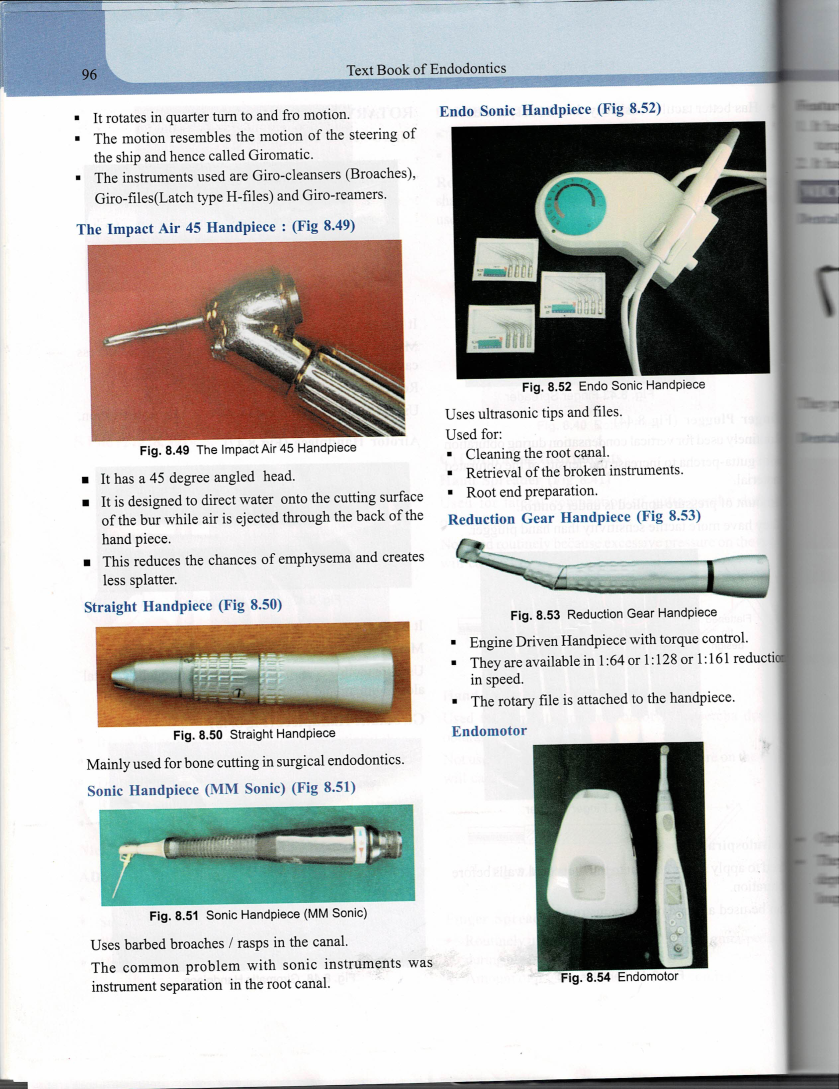 Has a large LCD display speed & torque 
Has auto reverse & alarm function